Geluid – omgekeerd evenredig
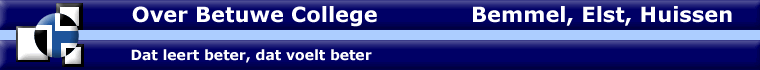 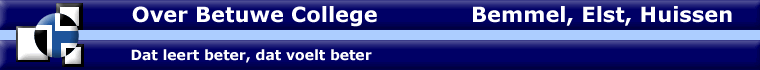 Na deze les:

Kun je vertellen wat de samenhang is tussen frequentie (f),en trillingstijd (T)

Weet je wat omgekeerd evenredig te maken heeft met
 trillingstijd en frequentie
2011 W. Tomassen
Geluid – omgekeerd evenredig
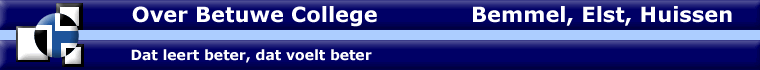 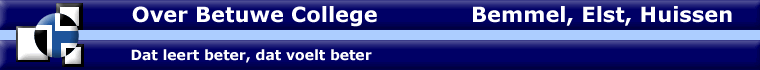 Twee begrippen
Het aantal trillingen in 1 seconde

Frequentie

f =   1 Hz
f =   2 Hz
f = 10 Hz
f = 50 Hz
De tijd van een trilling

Trillinstijd

T = 1 s 
T = 0,5 s 
T =  0,1 s 
T =  0,05 s
Geluid – omgekeerd evenredig
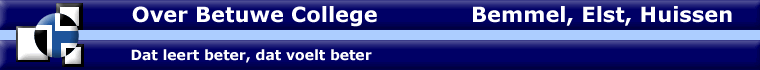 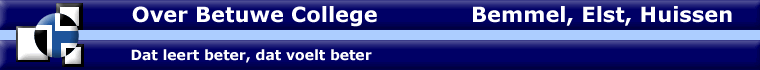 T en f zijn 
Omgekeerd evenredig 




Dit herken
 je aan:
1) Formule
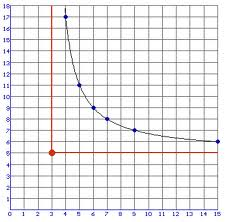 2) grafiek
3) tabel